Thriving as a Fixed-Term Faculty Member at Michigan State University
February 23, 2018
MSU Union, Ballroom
1
THRIVING AS A FIXED-TERM FACULTY MEMBER AT MSU
Welcome and a Few Key Policies

Theodore H. Curry II
	Associate Provost and Associate Vice President
	Academic Human Resources
2
The Annual Review for Fixed-Term Faculty (2011):  Purposes
Ensure that each individual has a clear understanding of what is expected of her/him in the appointment;
Assess individual performance against expectations;
Provide an opportunity to provide input to unit administrators about her/his performance;
Provide a basis for making decisions on merit pay; and
Provide input for decisions about future appointments.
3
Principles That Should be Incorporated in Unit Bylaws (1 of 2)
Each fixed term faculty member shall be evaluated on an annual basis and informed in writing of the results of his/her evaluation by the unit administrator.
Each unit shall have clearly formulated and relevant written performance criteria and shall provide these at the time of appointment, and subsequently as necessary, to clarify expectations.
4
Principles That Should be Incorporated in Unit Bylaws (2 of 2)
Fixed term faculty shall be informed of all factors used for evaluation, the evaluation of their performance on each of these factors and the relationship between their performance and decisions on merit salary adjustments and, if appropriate, on reappointment and promotion. 
All assigned duties should be given weight in the evaluation.
The annual assessment shall be reflected in recommendations to the Provost's Office regarding additional appointments, reappointment, and/or promotion.
5
Promotion of Fixed Term Faculty (2013):  Guiding Principles
The recognition that comes from being promoted through the academic ranks should be available to all whose performance warrants it.
A fixed term faculty member's level of accomplishment, even if limited to a narrow range of duties (e.g. only teaching), should reflect the same level of accomplishment for that set of duties as is required for a tenure system faculty member being promoted to the same rank.
6
The Changing Landscape of Higher Education
Juli Wade
Academic Advancement Network
Associate Provost for Faculty and Academic Staff Development


Adapted from presentations by Ann Austin, Academic Advancement Network & College of Education and Terry Curry, Associate Provost and Associate Vice President for Academic Human Resources (prepared by Melanie Trowbridge, AHR)
7
A Major Change in Higher Education:Shifts in Academic Appointment Patterns
Patterns of faculty appointment types are changing nationally
Proportion of tenure-track faculty positions is declining 
1969:  tenure system faculty = 78%
2009:  tenure system faculty = 34%
Full and part-time non-tenure-track (fixed-term) appointments are increasing
~70% of faculty appointments in non-profit higher education institutions are now outside of the tenure system
Growth of Fixed-Term Faculty vs Tenure System Faculty
Range of appointment types: foci on teaching, research, and/or service and outreach.
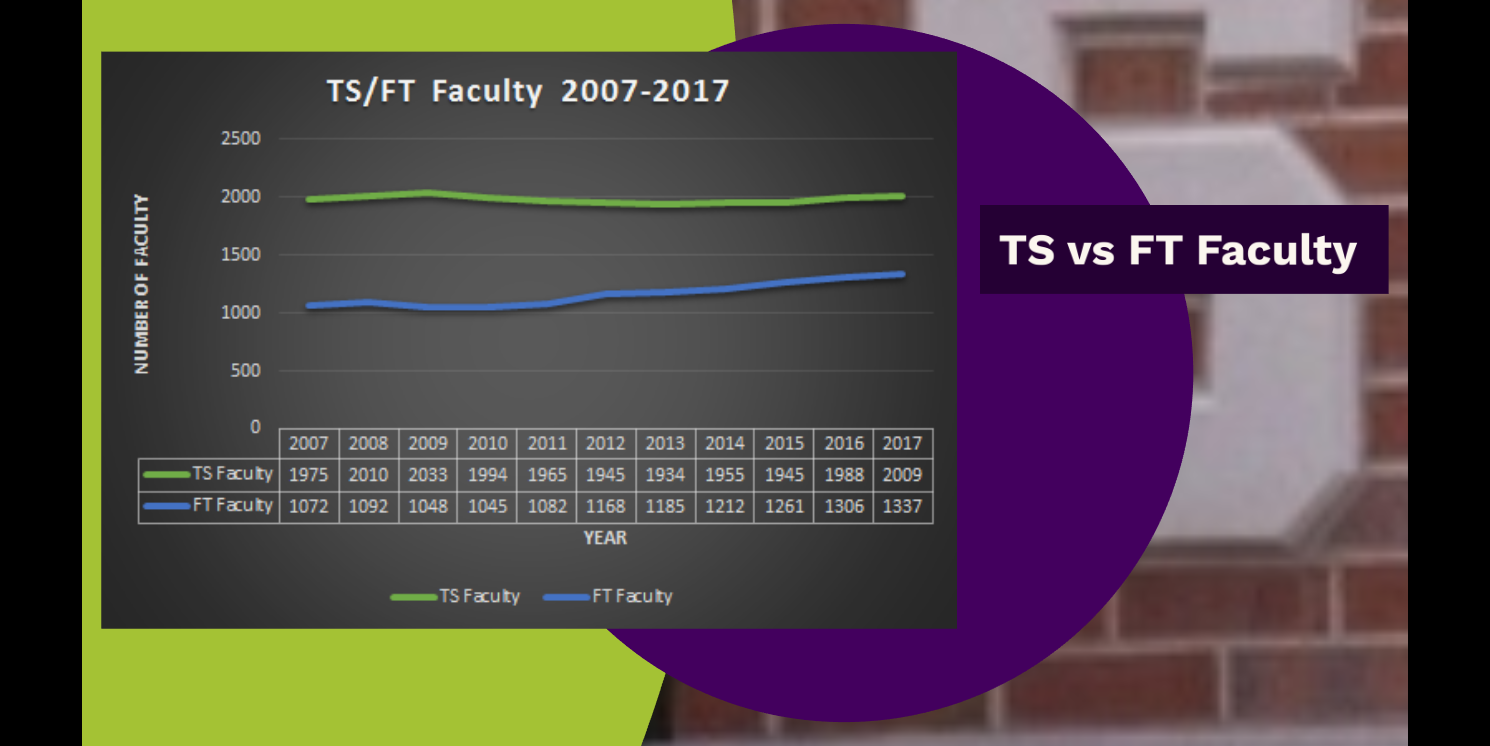 Fixed-Term Faculty Appointment Type at MSU
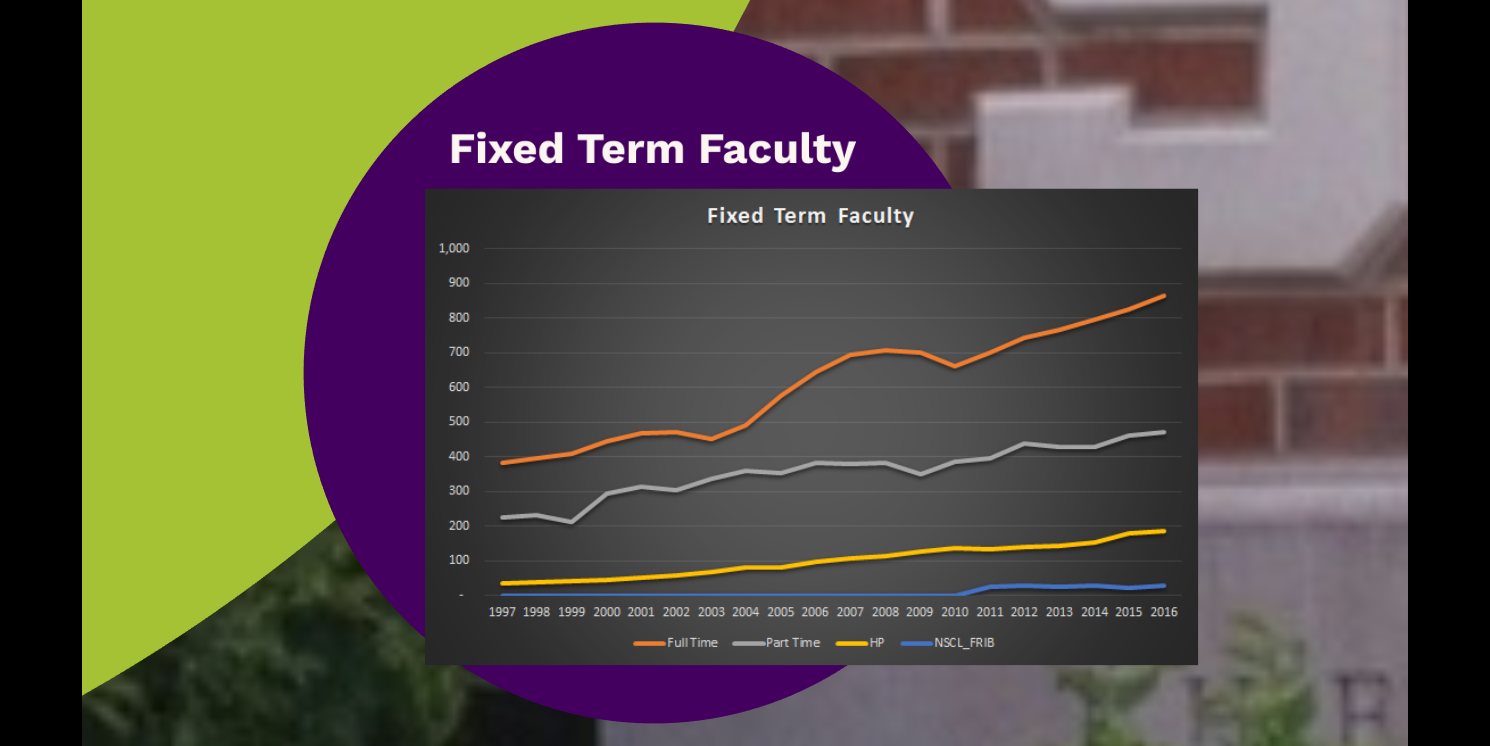 10
Fixed-Term Faculty Demographics (1 of 2)
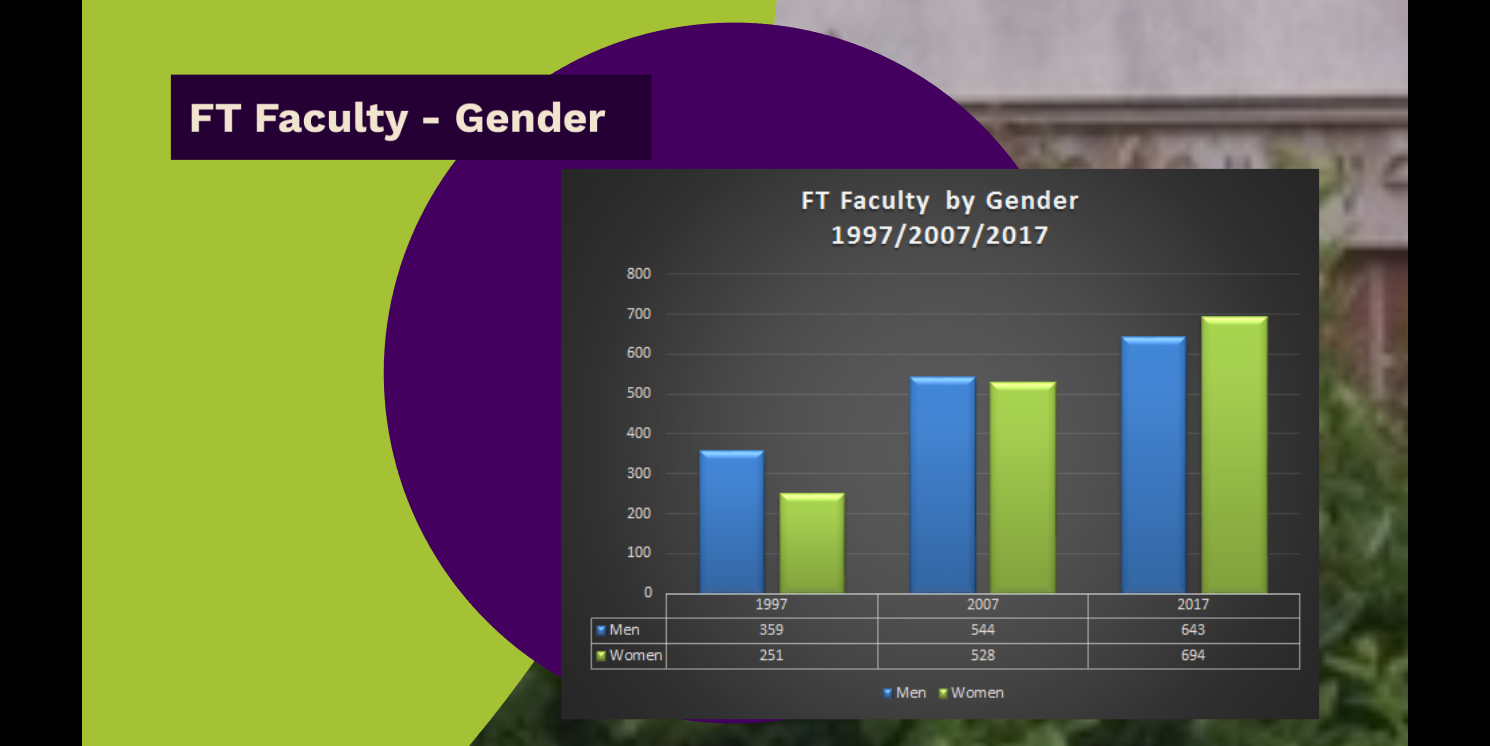 Fixed-Term Faculty Demographics (2 of 2)
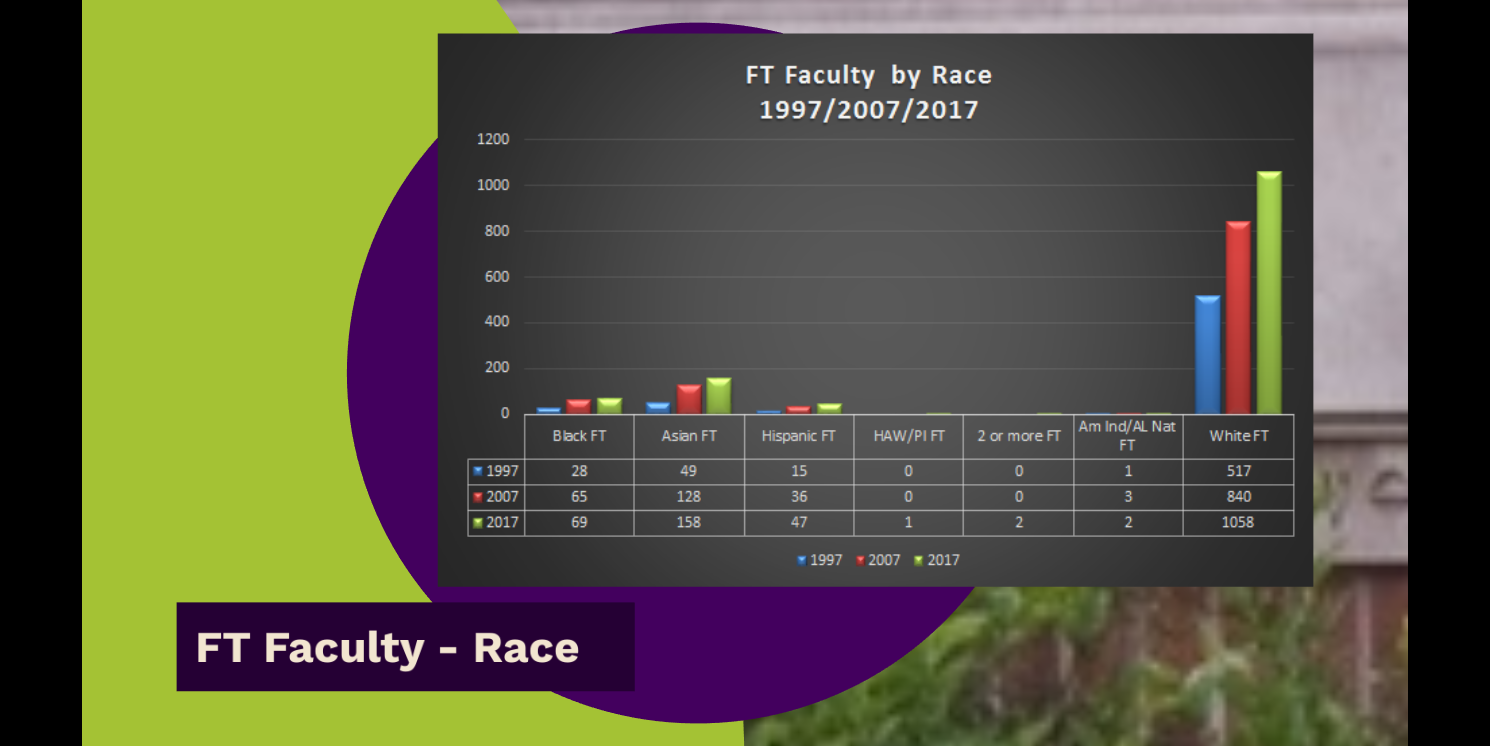 12
Why this Shift in Appointment Patterns in the National Landscape?
Increasing enrollments
Economic pressures 
Market fluctuations and need to respond to employer and student interests
Technological changes and new teaching processes
Public skepticism about tenure
Changes at MSU
Enrollment 
Registrar’s data, total enrollment:
1997 – 48,663
2017 – 55,551

External funding (largely research, but also related to education, outreach, etc.)
Research Funding
From CGA
15
Some Implications
Institutional excellence requires tapping into the full range of talent across our faculty and academic staff
Separating elements of faculty work
Some individuals focus on particular components, such as teaching
Provides flexibility for institution as needs evolve
Increased emphasis on productivity and accountability
Faculty Members are Essential
Faculty at colleges and universities are the heart of the institutions where they work and the intellectual capital that ensures the excellence of these institutions. 
Quality of the faculty contributes directly to the effectiveness of universities and colleges in fulfilling their missions.
Attracting, retaining, and supporting a diverse group of academics, across all appointment types, relates directly to institutional excellence.
Fixed-Term Faculty are Highly Valued at MSU
MSU cares about your professional growth, your job satisfaction, and the quality and success of your work at the university.
This workshop offers ideas for how you can thrive as you advance your careers at MSU.
Defining and Enabling Success
Beronda L. Montgomery, Ph.D.
Professor, Plant Research Laboratory
Assistant Provost for Faculty Development – Research, Academic Advancement Network
Defining Success: Expectations (1 of 2)
institutional-centered perspective
institutionally-defined goals or recognized milestones 
(e.g. contract renewal, promotion, etc.)
Institutional/
Dept. mentor
individual faculty member or academic staff
@BerondaM
Defining Success: Expectations (2 of 2)
Input into a clear plan for your position/career
Clear expectations
Regular, confidential feedback and accessibility
Professional development support
Support in developing professional networks
Personal interest in and support for your goals
Respect as a colleague
21
Defining Success: Your Contributions
Clear expectations about what you desire/expect, including defined goals
Demonstrated dedication
Honest and open communication
Self-awareness about strengths and weakness and ability to receive constructive criticism
22
Enabling Success: The Role of Mentoring
23
Expanded Perspective of Success
institutional-centered perspective
career success trajectory
institutionally-defined goals or recognized milestones 
(e.g. contract renewal, promotion, etc.)
personalized career vision supported in the context of a particular institution
Institutional/
Dept. mentor
Promotion/
reappointment
Mentors
Institutional/
Dept. mentor
individual faculty member or academic staff
individually-centered perspective
@BerondaM
Mentoring for Personal Career Goals
Mentoring can often be provided in ‘top-down’ mode that supports individuals in pursuit of institutionally-defined goals or recognized milestones related to contextual success
Shifting the focus of mentoring to an individually-center perspective allows the individual’s personalized career vision to drive mentoring, in the context of a particular institution
Focus is then on personalized vision of career success that can be supported in and contribute to an institutional context
Montgomery, 2017, SAGE Open, http://journals.sagepub.com/doi/full/10.1177/2158244017710288
Mentor vs. mentors
A “constellation” of mentors has been associated with a greater positive contribution to careers goals and job retention, than a primary or single developer/mentor
Higgins and Thomas, 2001; http://bit.ly/2FOwI0D
Enabling Success: The Role of Mentoring Networks
Mentoring “Network Shuffle”* for comprehensive mentoring
Identification of multiple individuals with different, yet hopefully complementary, skills and/or resources to fulfill different mentoring functions, roles, needs
Provision of career guidance and strategies
Can be entirely separate for disciplinary or subject matter expertise
Need for mentors to understand your personal commitments/goals
Long et al., 2013, http://bit.ly/2s7Mj9q ; Montgomery, 2017; *Zambrana et al., 2014, http://bit.ly/2scDc7F
Mentoring (1 of 2)
What are your current mentoring needs?

How will you meet your needs?
Mentoring (2 of 2)
What are your current mentoring needs?

1. What are your unit-level expectations? current goals?
2. What are your longer-term career aspirations?

How do you carry out #1 to facilitate progress with #2? 
Who are the mentors to support you in this?

How will you meet your needs?

How will you specifically engage mentors to meet 
your identified needs?
Mentoring Roadmap
Moving ahead
Maintenance
Establishment
Self-reflection
Montgomery, 2017, SAGE Open, http://journals.sagepub.com/doi/full/10.1177/2158244017710288
Beronda L. Montgomery


montg133@msu.edu

    @BerondaM
Thank You!
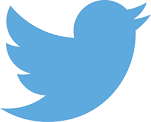 Tracking and Documenting Your Accomplishments
Thriving as a Fixed-Term Faculty Member
Juli Wade
Academic Advancement Network
Associate Provost for Faculty and Academic Staff Development


Adapted from a presentation by Ann Austin, Academic Advancement Network & College of Education
32
Setting the Context
Why is documentation important?
What should you document?
How to document?
What are the uses of documentation?
33
Why is documentation important?
Helps make the case for who you are, what you have accomplished, why it is important, and your expected future trajectory

But…
You can’t document what you don’t remember
You can’t document what you don’t have evidence to support
34
Documentation demonstrates who you are as a professional:
The type of work you do
What the synergies/connections are across the components of your work
The impact you are making
Your path to date
Your trajectory as you look forward
Your vitality and excellence in your role
35
What should you document?
All aspects of your work – the components related to your assigned duties, and all of the extra stuff you take on.   Depending on your appointment, these might include:
Teaching
Research
Service and/or Outreach

The connections across the components of your work
36
How to document your work?
Establish a system for record-keeping – electronic or paper
Be consistent, systematic, and organized
Archive each significant event and benchmark in your professional career
Seek and plan ways to demonstrate impact
37
What are the uses of your documentation?
Annual reviews
Promotion reviews
Easy access of information for your own use
Sharing with colleagues or those who request information
Self-reflection on your progress and impact over time
38
Teaching – Records to Keep (1 of 2)
Formal Classes
Schedule, class size, format
Syllabi, course material
Exams and grade distribution
Student evaluations and summary scores
Advising and Mentoring
Load of formal advising
Mentoring relationships
Students supervised in components of your work
Workshops, Seminars, etc.
Format, materials, evaluations
39
Teaching – Records to Keep (2 of 2)
Course and Curriculum Development
Development and redesign of courses
Teaching materials developed
Out-of-class experiences designed

Professional Activities
Professional development opportunities
Instructional research and grants
40
Teaching – Items to Reflect on
Your philosophy and approach
Your intended learning outcomes for students
Your teaching methods, and rationale for them
Approaches and innovations you have developed
Impact on students: outcomes assessment, unsolicited comments
How you interpret your teaching evaluations
How your teaching has changed over time and why
41
Research, Scholarship & Creative Activities – Records to Keep (1 of 2)
Products
Books/monographs
Book chapters
Articles in refereed journals
Creative works, such as exhibits and performances
Edited works: journals, other publications
Presentations at scholarly/professional meetings
Other papers, reports, reviews
Funding
Grant proposals: funded and non-funded
Grant management: budget, staff
Reports
42
Research, Scholarship & Creative Activities – Records to Keep (2 of 2)
Involvement in the Discipline
Manuscript reviews
Grant evaluation panels
Leadership activities in professional societies
Standing in the Discipline
Journal rankings
Citation analysis
Reviews and published reactions
Awards and honors
Invited activities
Unsolicited testimonials
43
Research, Scholarship & Creative Activities – Items to Reflect on
Overall direction and purpose of research; questions you are addressing
Impact: Why this work is important
Methodologies selected and benefits/limitations
Future plans and issues to be addressed
44
Service – Records to Keep (1 of 2)
At MSU
Department, college, university leadership roles
Department, college, university committees
Task forces and reports

For Professional Organizations
Leadership roles – elected and appointed
Committee memberships
Conferences/events planned
45
Service – Records to Keep (2 of 2)
For the Broader Community
Consultation and technical assistance to organizations
Publications for audiences outside your field
Interpretations of technical information for public
Expert testimony 
Development of programs in educational/cultural organizations

Clinical Work
Diagnosis and treatment of clients and patients
Supervision of staff in clinical settings
46
Service and Outreach – Items to Reflect On
Overall direction and purpose of service/outreach
Rationale for selecting these areas of focus
Impact
Future directions
47
Contact Information
Juli Wade
Academic Advancement Network
wadej@msu.edu
517-353-6967
48
Panel Discussion
John Bell, Professor, Counseling, Educational Psychology, and Special Education
Diana Bello-Deocampo, Assistant Professor, Integrative Biology 
Kirk Kidwell, Director and Associate Professor, Center for Integrative Studies in the Arts and Humanities 
Frederick Rodammer, Director, Center for Leadership of the Digital Enterprise and Assistant Professor, Accounting and Information Systems
Cholani Weebadde, Assistant Professor, Plant Soil and Microbial Sciences
49
Thank you, please review the resource webpage on the Academic Advancement Network website at:
http://bit.ly/ThriveFixedTermFacultyMSU
50